Клонировать или нет – вот в чем вопрос….
Выполнил: Михайлов Федор, 3-Б  класс
Руководитель: Кулинич Марина Юрьевна, 
учитель начальных классов ГБОУ  СОШ  № 619
Ассистент: Лембрикова Маргарита Михайловна, 
воспитатель   ГПД   ГБОУ СОШ  № 619
Армия клонов – миф или  реальность?
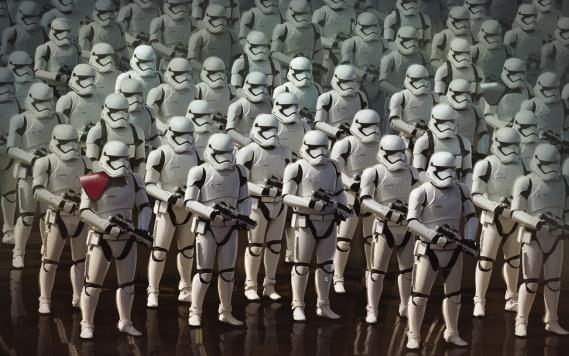 Анкетирование обучающихся ГБОУ СОШ № 619 Калининского района Санкт-Петербурга о клонировании
В анкетировании о клонировании приняли участие 50
обучающихся 3-х классов ГБОУ СОШ № 619 Калининского района Санкт-Петербурга
История клонирования
1952
2000
2003
2004
2005
1996-97
2002
1998
1984
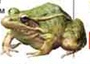 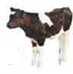 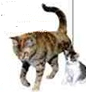 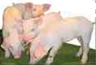 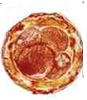 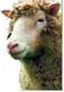 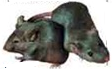 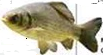 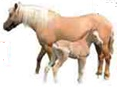 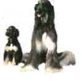 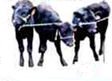 Анкетирование обучающихся ГБОУ СОШ № 619 Калининского района Санкт-Петербурга о клонировании
Овечка Долли  1996 год
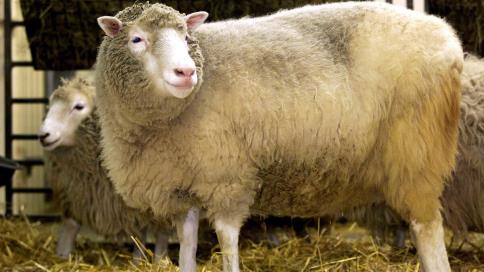 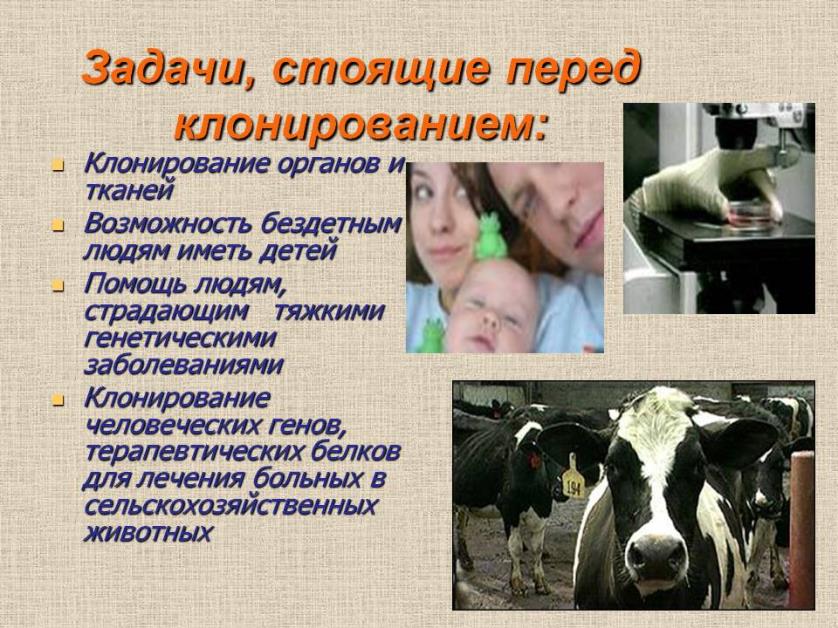 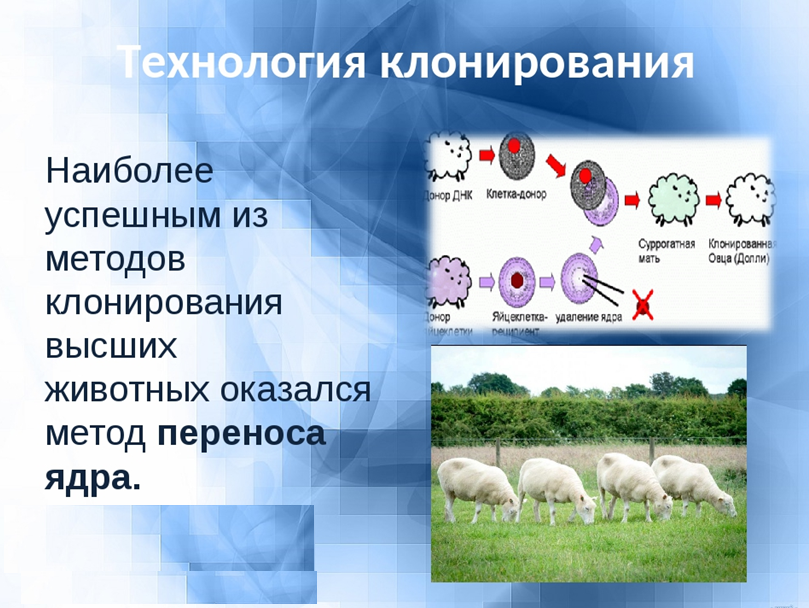 Анкетирование обучающихся ГБОУ СОШ № 619 Калининского района Санкт-Петербурга о клонировании
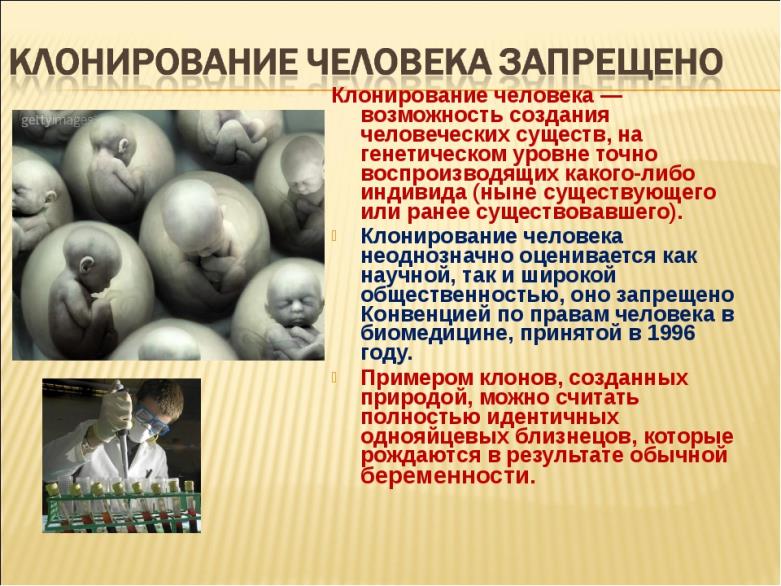 Анкетирование обучающихся ГБОУ СОШ № 619 Калининского района Санкт-Петербурга о клонировании
Запрет на клонирование человека
В мире
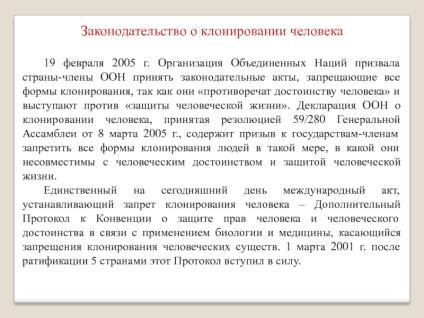 В России
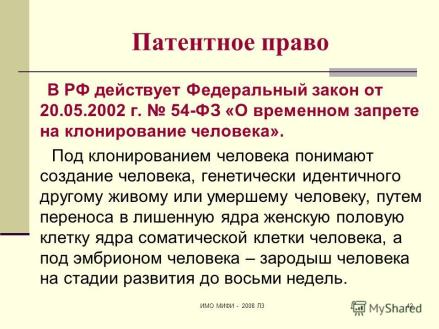 Анкетирование обучающихся ГБОУ СОШ № 619 Калининского района Санкт-Петербурга о клонировании
Анкетирование обучающихся ГБОУ СОШ № 619 Калининского района Санкт-Петербурга о клонировании
Как Вы сами думаете, почему ученые занимаются проблемой клонирования?
можно удвоить что-то одно;	
это понадобится для будущего-можно брать неисчисляемой кол-во чего-то;	
чтобы делать копии чего-то редкого	;
людям нужна помощь;
клонирование может помочь справиться с задачей;	
потому, что надо больше людей;	
потому, что если вам дорога собака, то ее можно копировать;	
продвигают технологии;
потому, что можно перепутать человека с его клоном;	
это может плохо закончится;	
потому, что это опасно;
чтобы сделать армию;	
потому, что когда их много, они начинают не слушаться;	
потому, что надо больше людей;	
это очень опасно;	
потому, что будут армии по 1000000000000  человек;	
чтобы вывести человечество	
потому, что если всех подряд клонировать, то не будет понятно, кто настоящий, а кто клонированный.
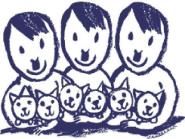 Клонирование картошки в  Всероссийском институт растениеводства имени Н.И.Вавилова
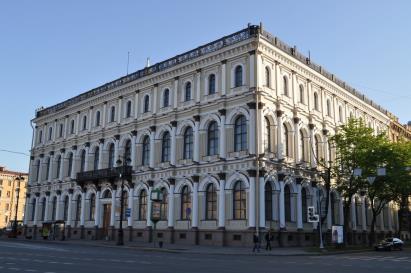 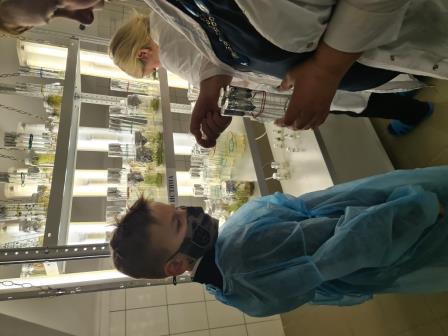 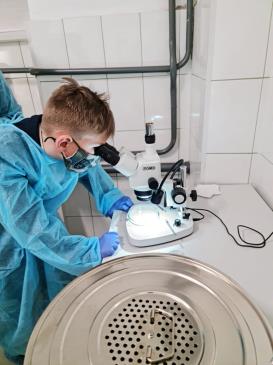 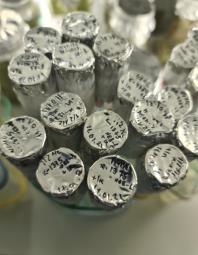 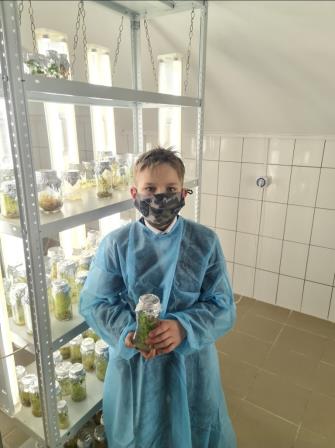 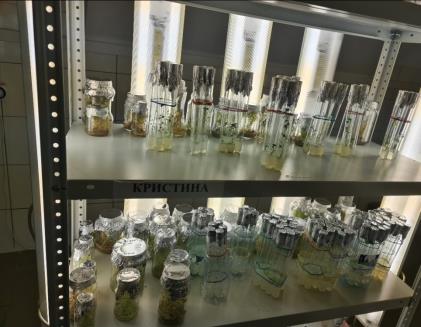 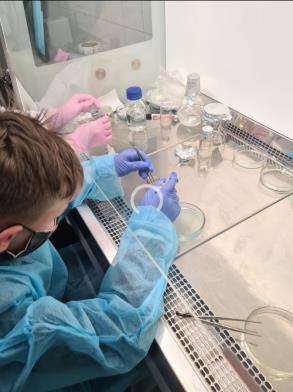 Моя армия клонов…
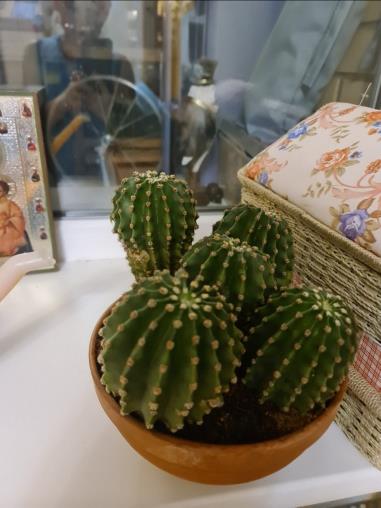 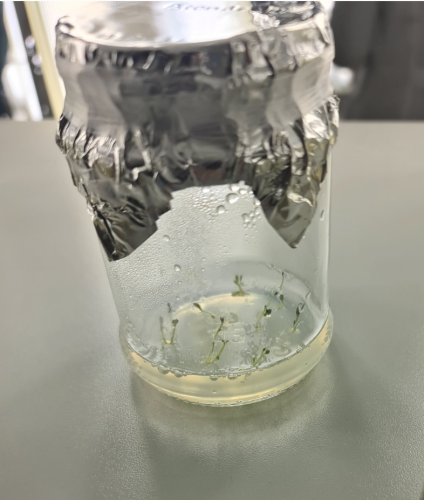 Большое спасибо за внимание!